Предмет: «Изобразительная деятельность (лепка, рисование, аппликация)»Класс: 7Тема урока: «Рисунок к 9 мая»
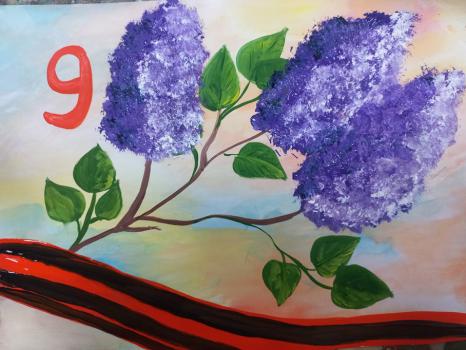 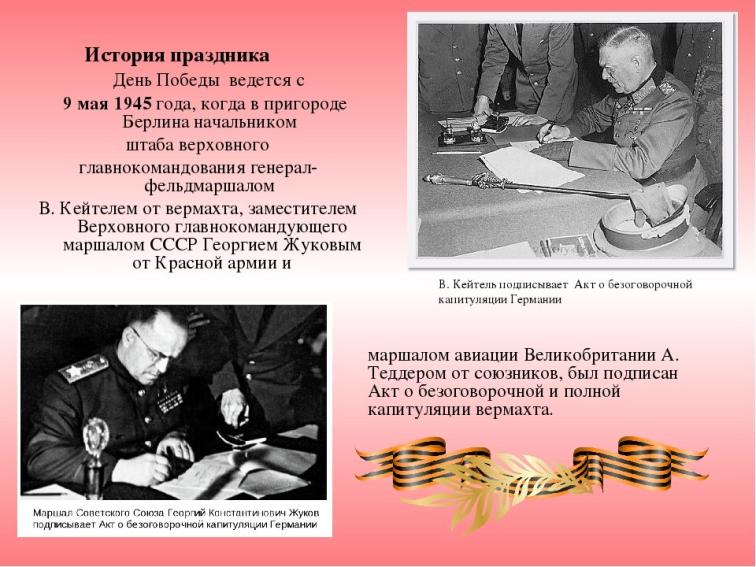 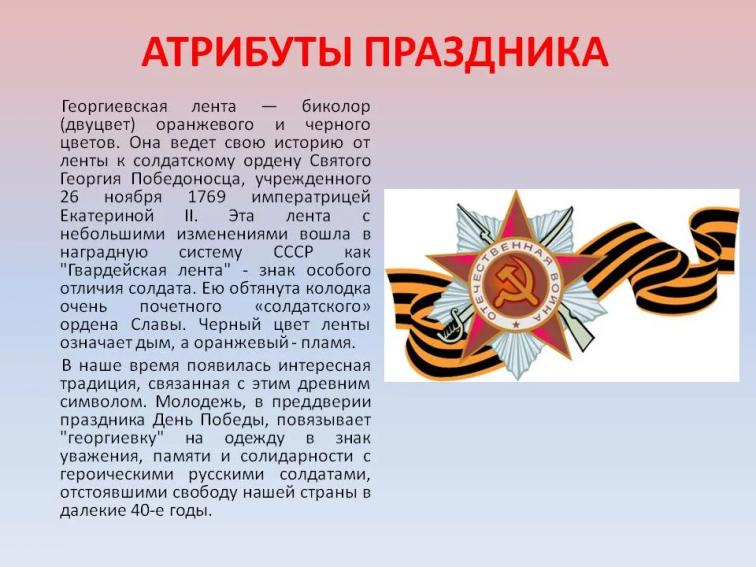 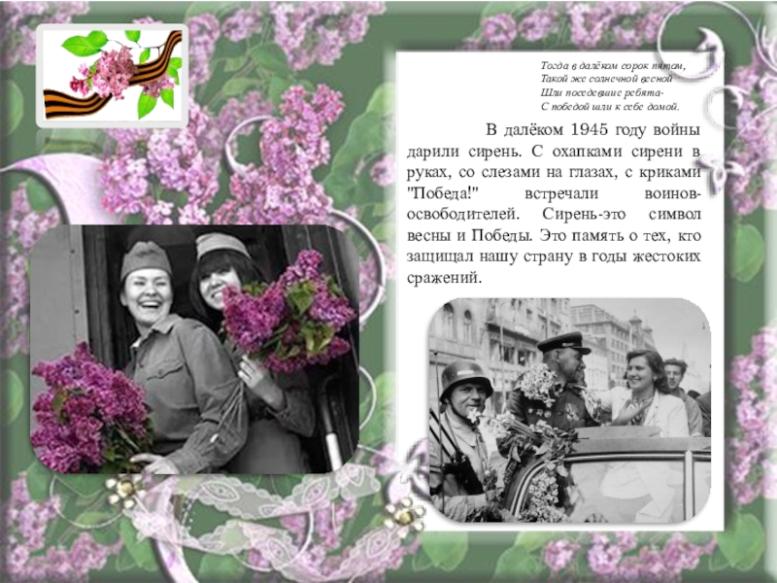 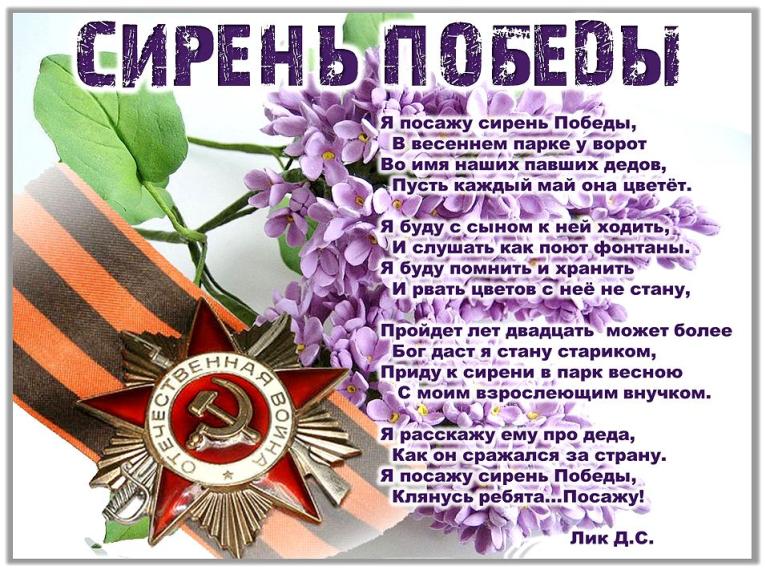 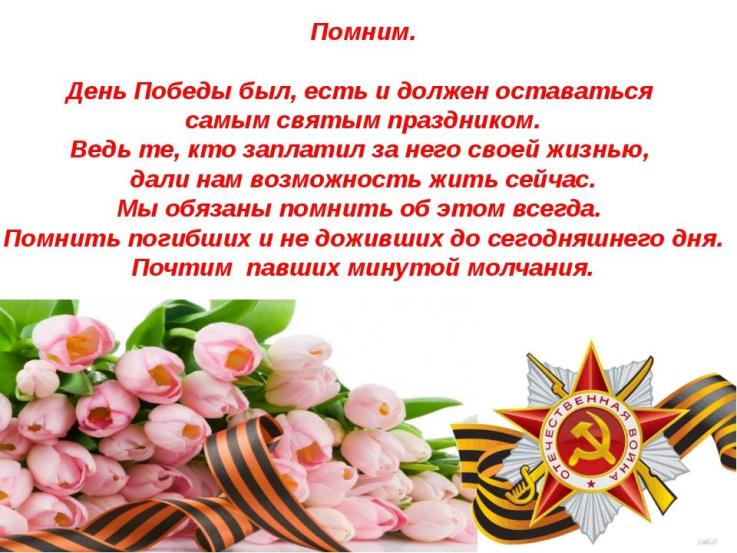 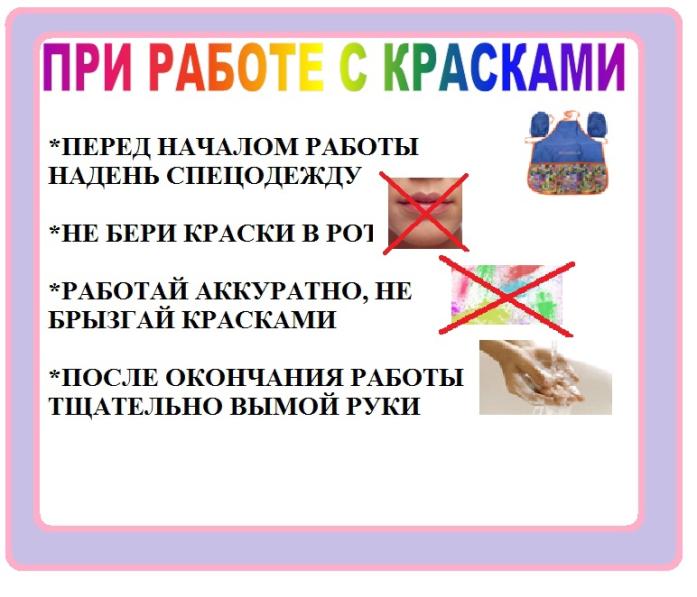 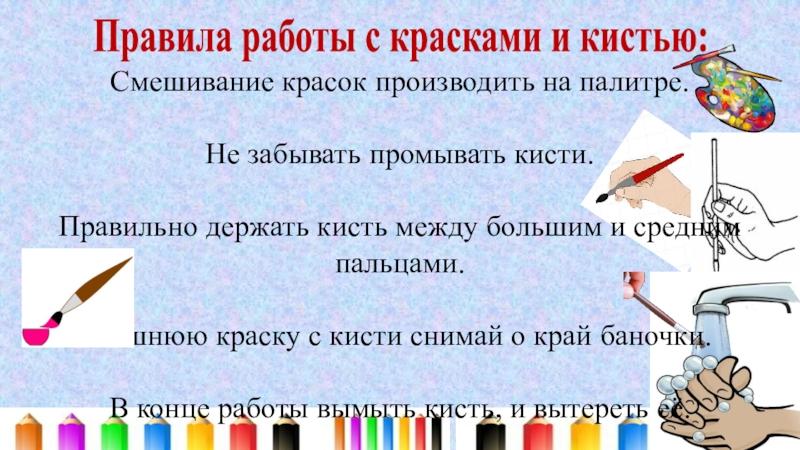 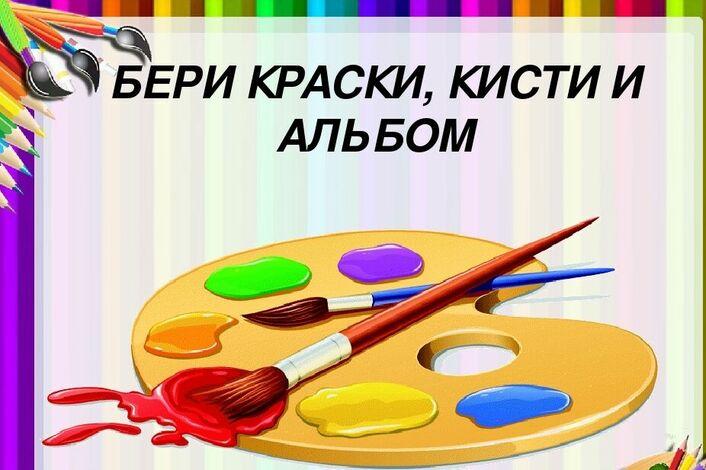 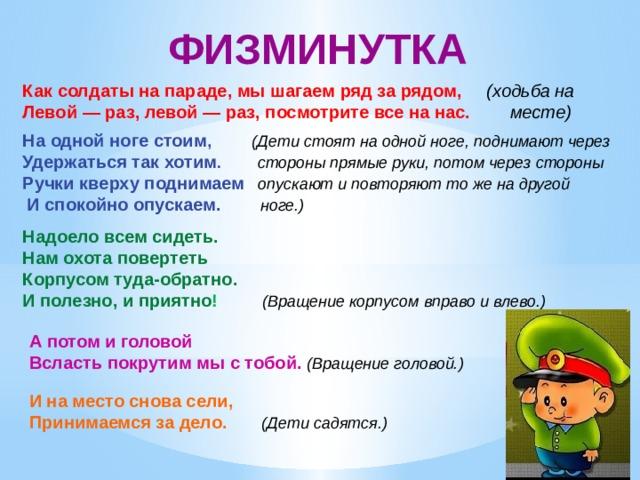 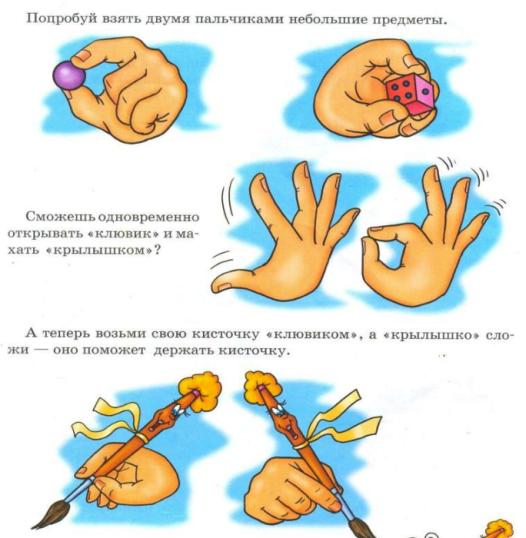 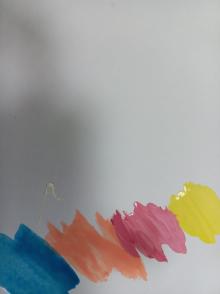 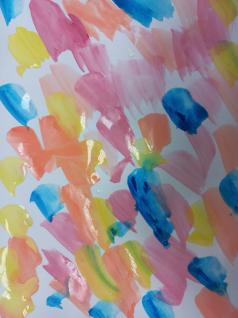 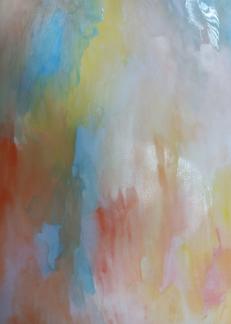 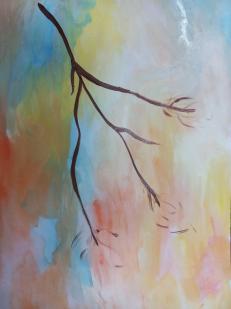 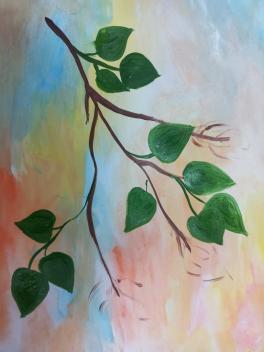 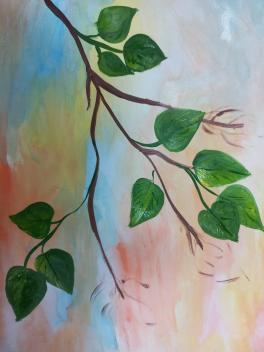 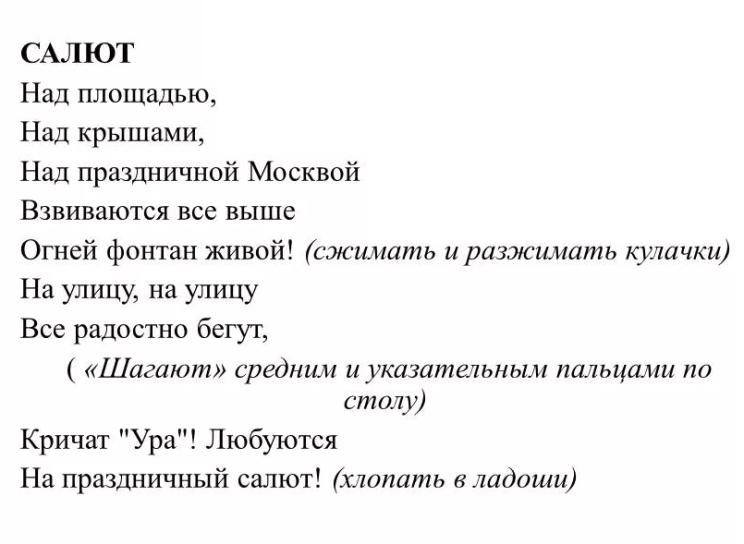 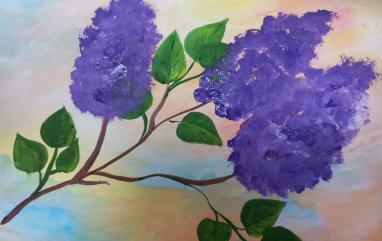 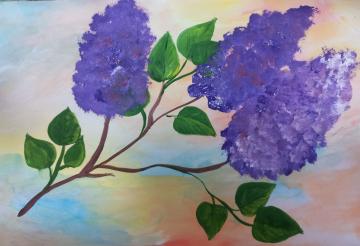 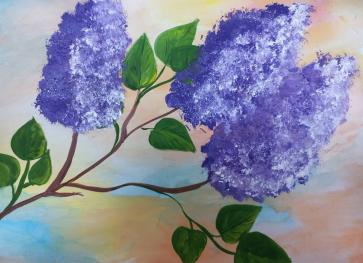 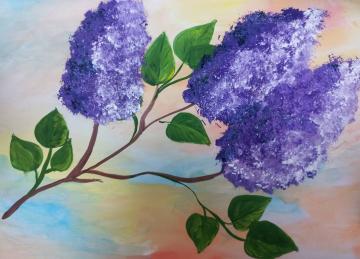 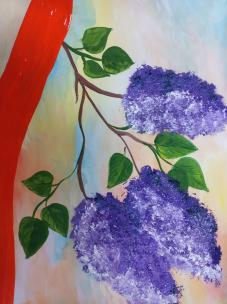 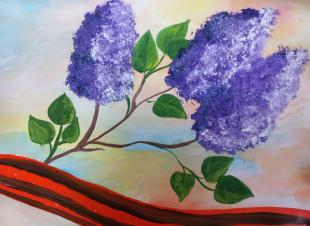 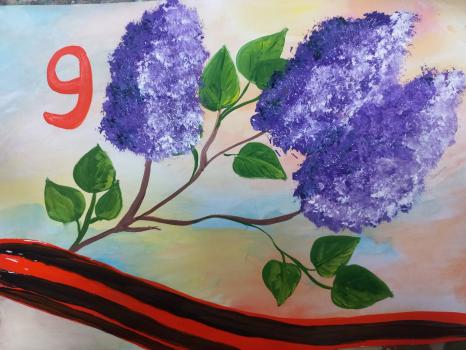 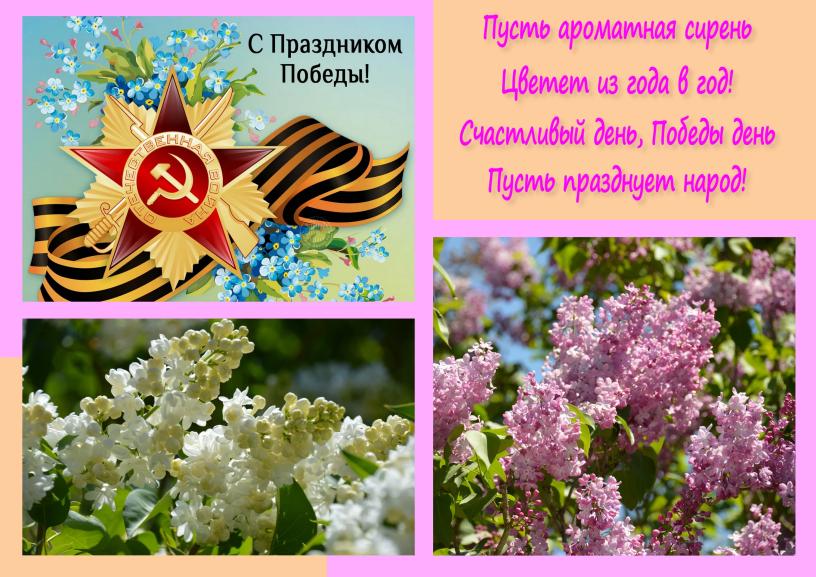